Hierarchy of Texas Laws and Rules
The Texas Legislature passed Senate Bill 7 in 1999, which amended the Public Utility Regulatory Act (PURA) and restructured the electric utility industry in ERCOT
Changes to PURA required the PUCT and ERCOT to implement competitive choice in certain areas by January 1, 2002
PURA has been amended since 1999 to further enhance the competitive market
PUCT Substantive Rules implement PURA requirements, including: 
Customer protections for retail customers (Sub Rules 25.471-25.498)
Standard Tariff for Utilities (Sub Rule 25.214)
Specific rates and discretionary charges approved for each utility
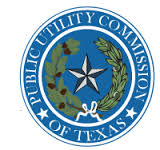 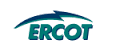 ERCOT protocols and market guides facilitate the competitive market, in compliance with PURA and PUCT Substantive Rule requirements
PUCT Substantive RulesPartial List of Key Rules to Retailers (Full list here)
PUCT Substantive RulesCustomer Protection Rules